Revision Techniques
The Statistics
66% material is forgotten after 7 days
88% material is forgotten after 6 weeks


Reading notes and text books leads to a mere 10% retention 
Be Organised
Where?
Sit at a desk – somewhere designed for study
What?
Make task specific & realistic
How?
Like > Less favoured > Like
When?
Alert – times of the day...
Why?
Review


Filling System
Notes
Less is more
Make a timetable
Know your topics and subtopics
Plan when you are going to study
Use short bursts
Timetable in Exercise
Know your Learner
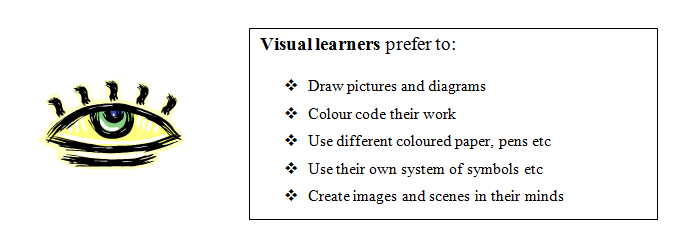 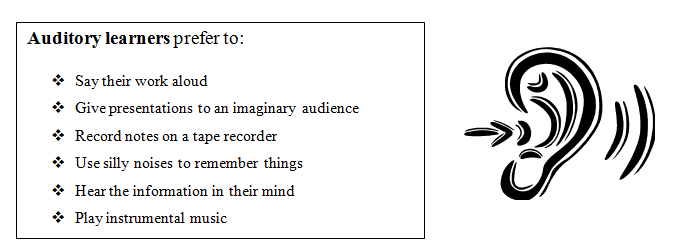 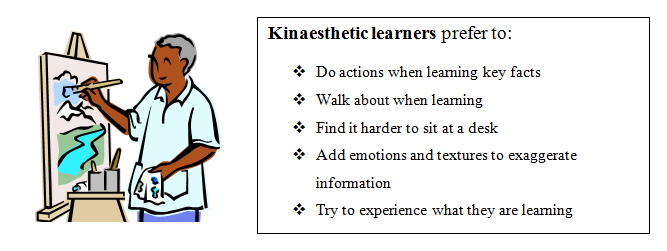 If you know what type of learner you are, you can then tailor your revision to your needs...
Revision Activities
Mind-maps
Key words – post-its
Flash Cards
Podcasts
Family and Friends Test
Highlight
Chant/Rap
Exam Questions and Mark Scheme
Write your own Q’s
Mnemonics
After a one hour memorising session:
10 minutes later revise the topic for 10 minutes
1 day later revise the topic for 5 minutes
1 week later revise the topic for 2-5 minutes
1 month later revise the topic for 2-5 minutes
Before exams revise the topic as required.
Each time knowledge is reinforced; it enters deeper into the long-term memory and becomes more stable.
Word Document
I have found a really good document on the internet. 
It is almost 50 pages long, but has some really good revising, exam prep and exam technique.
I will email it to you and put it on the VLE
Task
You are going to use some of the revision techniques you have learnt today to revise a sub-topic in B1...

GO!!